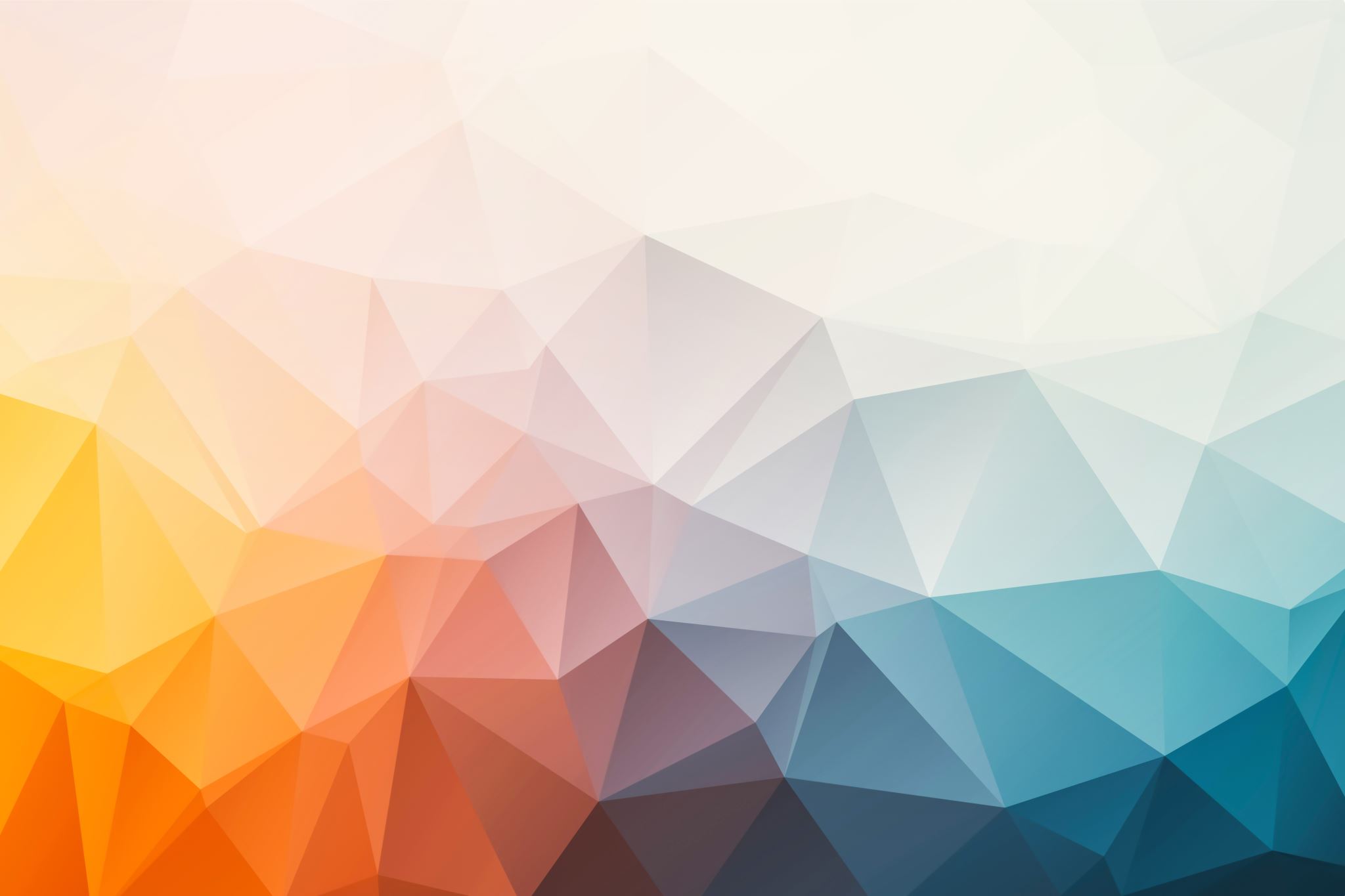 Prípravný kurz na prijímačky OG 2024/25
Mgr. Ľubica Kupcová
1. Operácie s prirodzenými číslami
Čo môžeme s číslami robiť?
Sčítať (+), 
Odčítať (-),
Vynásobiť (·), 
Vydeliť (:)
číslo 2 847 635
Urči...
Počet jednotiek v čísle 33 608 
Počet desiatok v čísle 87 834 
Počet tisícok v čísle 86 013 
Počet stoviek v čísle 1 704
Počet miliónov v čísle 856 903
sčítanec + sčítanec = súčet
2 379 571 + 190 + 11 111 =
sčítanec + sčítanec = súčet
103 617 + 221 273 =
menšenec – menšiteľ = rozdiel
19 760 – 3 825 =
menšenec – menšiteľ = rozdiel
1 000 000 – 111  =
„machuľky“
Doplň chýbajúce číslice, aby platilo: 

   4  3      2     
       8  6       6 
   5      3  6   0
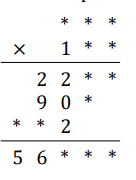 „machuľky“
Doplň chýbajúce číslice, aby platilo: 

       8        7
     - 5  2        8 
            0  2  5
činiteľ · činiteľ = súčin
1 234 · 536 =
činiteľ · činiteľ = súčin
6 532 · 72 =
delenec : deliteľ = podiel
5180 : 12 =
delenec : deliteľ = podiel
45 328 : 4 =
„hadíky“
„hadíky“
Čo má prednosť?
Čo má prednosť?
Vypočítaj a zoraď príklady podľa výsledkov od najmenšieho po najväčší. 
100 – 4 . 15 =
55 – 0 . 4 + 15 . 2 =
 (9 . 30 – 30) : 3 = 
155 - (24 - 9) . 3 =
< Porovnanie >
5620 			6620

1673      			1376

1 345 257 		1 355 267
< Porovnanie >
Čísla 5 031, 1350, 3 510, 3 501, 5 103 usporiadaj od najväčšieho po najmenšie. 


                    >                         >                          >                         >
< Porovnanie >
Ktoré najväčšie prirodzené číslo by mohlo byť pod machuľkou, aby platila nerovnosť? 
   
. 4 < 37
Zaokrúhlenie
Ktoré z uvedených čísel bude po zaokrúhlení najväčšie? 
7 399 po zaokrúhlení na tisícky


6 994 po zaokrúhlení na desiatky 


7 560 po zaokrúhlení na stovky
Vyčítaj z grafu
Koľko žiakov písalo písomku z informatiky?
Vyčítaj z grafu
Koľko žiakov napísalo písomku z informatiky na horšiu známku ako trojka?
Hádanky
Súčet čísel 45 a 15 deľ ich rozdielom.



Súčet čísel 161 a 95 deľ rozdielom čísel 72 a 68.
Hádanky
Doplň za otáznik správne číslo:
Hádanky
Zisti aké čísla majú byť v prázdnych rámikoch.
Hádanky
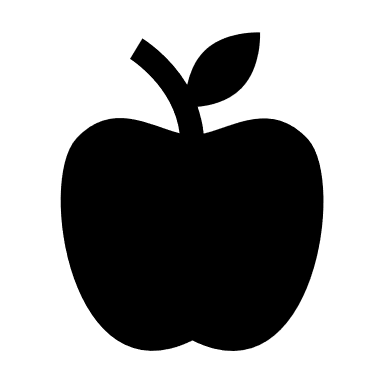 +              =  10
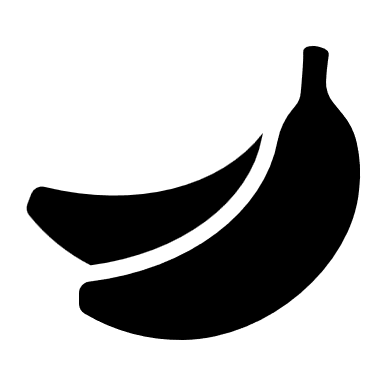 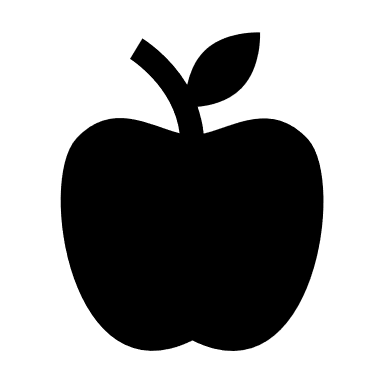 +              =  8
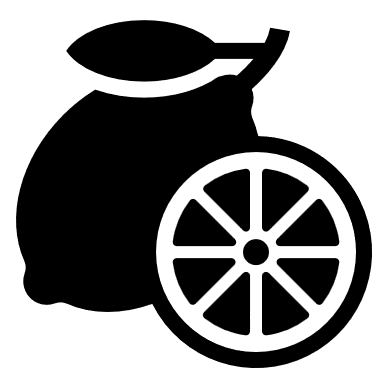 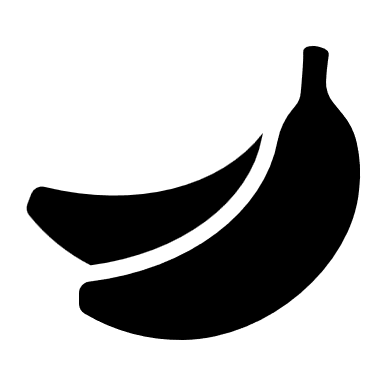 +              =  7
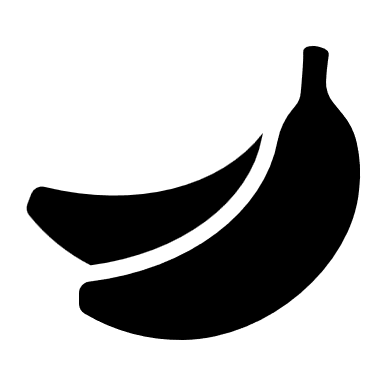 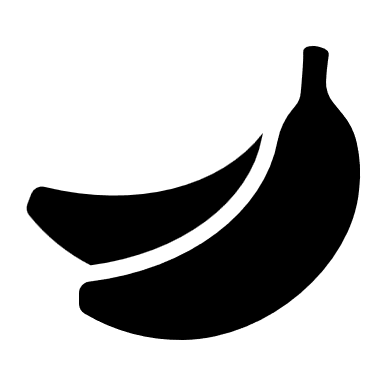 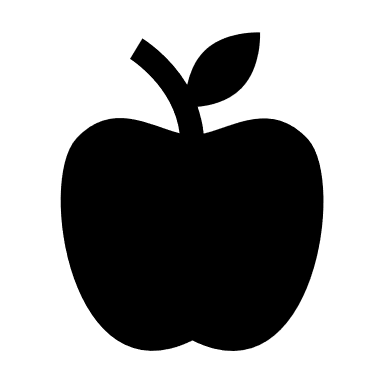 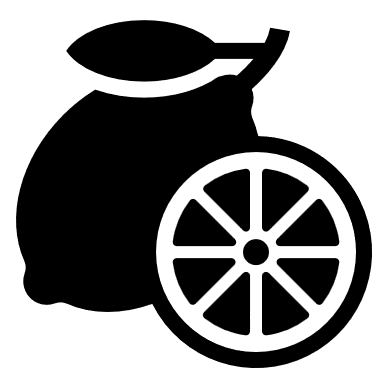 +              	+	  	=  ?
Hádanky
Zisti aké čísla majú byť v prázdnych rámikoch.
Hádanky
Hádanky
85
Doplň chýbajúce čísla do krúžkov tak, aby súčet na každej strane trojuholníka bol 333.
150
120